Converging Technologies: What are the benefits for MT users?
Daniel Gervais
MultiCorpora R&D Inc.
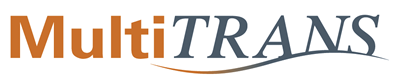 Translation Processes Today
Case 1: Human Translation with No Translation Memory
Original Document
NO cost savings
Human Translation
Case 2: Human Translation with Conventional Translation Memory
LOW Cost Savings From Sentence Level Repetitions only
Original Document
Human Translation
With Conventional Translation Memory and Term Base
TEXTBASE TM gets Industry Recognition
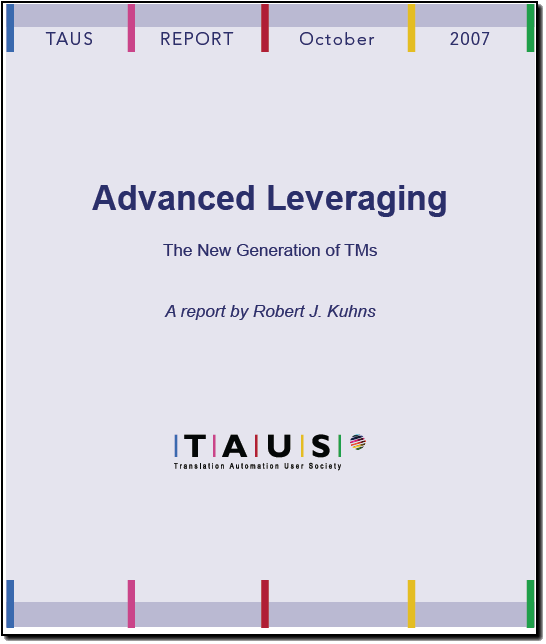 Report Excerpts:
“More than TM - less than MT” 
Focused on the granularity of linguistic segments

“Like TMs”
Maintains TM functionality + alignment matching and searching at segment level 

Plus
Provides matches between sub-segments
Recycling “phrases in context” (like EBMT)
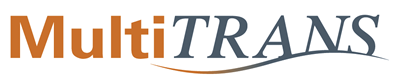 [Speaker Notes: - Recent market confirmation that our MultiTrans TextBase TM is leading the way for Advanced Leveraging-  Our technology is being recognized by industry leaders as being superior to mainstream TM systems.

- The need for Advanced Leveraging and the benefits they bring are referenced by numerous industry peers including Welocalize, McElroy Translations, Moravia and others.

The notes (below) are to be used at your discretion…
-   Advanced leveraging delivers all the core benefits of your conventional TM – it maintains TM functionality, aligns, and searches at the segment (or sentence) level – but when you read about the additional benefits of advanced leveraging through organizations like TAUS, you quickly come to appreciate what all the hype is about!

	Over 300 organizations have implemented MultiTrans’ advanced leveraging solutions.  These early adopters are benefitting from significantly improved processes that lead to impressive overall efficiencies. We recently sent out a press release announcing the implementation of the largest commercial translation system in North America, the Translation Bureau of Canada has over 700 translators using it day in and day out to recycle data in context. To leverage all the good that comes out of more granular matching, to automate alignment, manage their terminology and generally to speed up turnaround times, improve overall consistency and promote standardization of terms.

With advanced leveraging, the alignment process can be automated and you can rest easy knowing that the alignment rates are considerably high.]
Advanced Leveraging TextBase TM Concept
Client-Server Applications
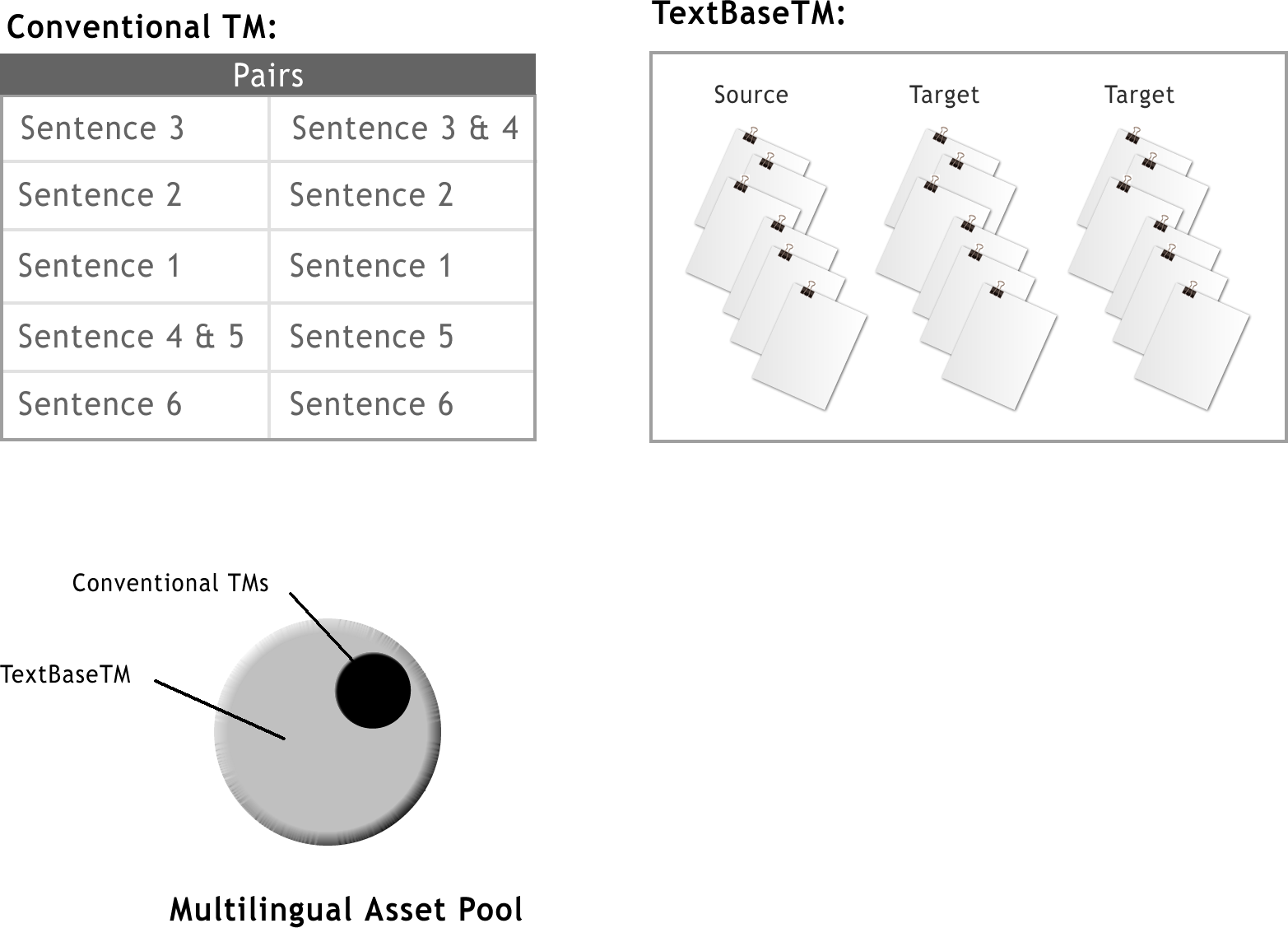 Target
(…)
Source
(English)
Target
(French)
Recycle translations from:
All your previously translated content, not just a subset.
Recycle:
Paragraphs
Sentences, full and fuzzy
Sub-expressions
[Speaker Notes: That concept is very different from conventional Translation Memories.

A traditional Translation Memory, as you can see on the top left of this slide, divides your document in sentences, and then try to align them.  It can be compared to an Excel worksheet, where in column A, you have the English, and in column B the French sentences.  It is very tedious making sure that each sentence or sentence group is perfectly aligned, and since the documents are cut in individual sentences, you lose the context.

The TextBase TM indexes your integral documents in a parallel fashion.  Since it does not divide your document in individual sentences, it can easily align paragraph and sentences nearly perfectly without any human intervention.  Furhtermore, the context is preserved up to the document level, and you can easily realign a sentence on-the-fly, in the rare cases is would be misaligned.

This difference in philosophy means that on to of being able to preserve the context, the TextBase TM approach enables you to rapidly build massive memories of legacy translations since there is no need for the costly manual verification of the alignments before using productively.

This means that you can get a much larger TM, more rapidly.  On most systems, the TextBase TM can be created at the astonishing rate of 6-10 million words per hour!  This means that instead of being limited to the size of a conventional TM, which often remains small because the effort it takes to build, you can now integrate all of your legacy documentation.  Having a larger pool of quality previously translated data to compare against means that you will find a lot more repetition.  This increases quality, terminology cohesion as well as productivity.

Since it is based on the Full Text, the TextBase approach also enables an additional degree of mining when comparing a document against the TM.  Since the TM is not segmented at the sentence level, it enables the mining for full paragraphs.  Instead of assembling a paragraph to be translated from disparate sentences that do not flow together, the TextBase TM will identify exact paragraph matches, and bring the full paragraph as a single retrieved translation segment.  

The system will also identify and replace full an fuzzy sentences, like any conventional TM system.  The TextBase TM also goes beyond the sentence segment, and is able to proactively identify sub expressions.  This means that the segments that fall below the fuzzy factor, which are pass under the radar of most conventional TM systems, get identified by MultiTrans.  This means that you can get a lot more repetition, get more cohesiveness and more productivity gains.

In fact, because of that sub-segment repetition, MultiTrans is able to get more repetition out of the same memory, compared to a conventional tool.  Add the fact that MultiTrans can rapidly generate much larger memories, and you get a significant increase in repetitions.]
MultiTrans Advanced Leveraging stats…
Effects of MultiTrans A.L. on TDA documents study
9% leveraging full and fuzzy only
11 % internally full & fuzzy repetitions
30 % Advanced Leveraging
MultiTrans Translation Process
The Next Generation Translation Process
Original Document
MultiTrans Advanced Leveraging Translation Memory Solution
TEXTBASETM
(segments)
TermBase
(approved
Terminology)
Public TermBase
GDT
Termdat
IATE
TDA TM
Translated TM
Others
TranSys
RBMT/SMT
Word Align
ALTM
(sub-segments)
Good
Enough
Human Translation
Human Post-Editing
Large Cost Savings From Sub-Segment Repetition and Expansive TermBase(s)
Huge Cost Savings From Only 
Requiring Post Editing
100% Cost Savings
Converging technologies
It’s all about having the best pieces in the puzzle!
Create large pools of assets
Your own assets
Other’s assets
Standardize terminology
Recycle from approved assets
Get RBMT involved
Pre-feeding domain-specific terminology
Get SBMT involved
Automated post edition
Human post editing if required